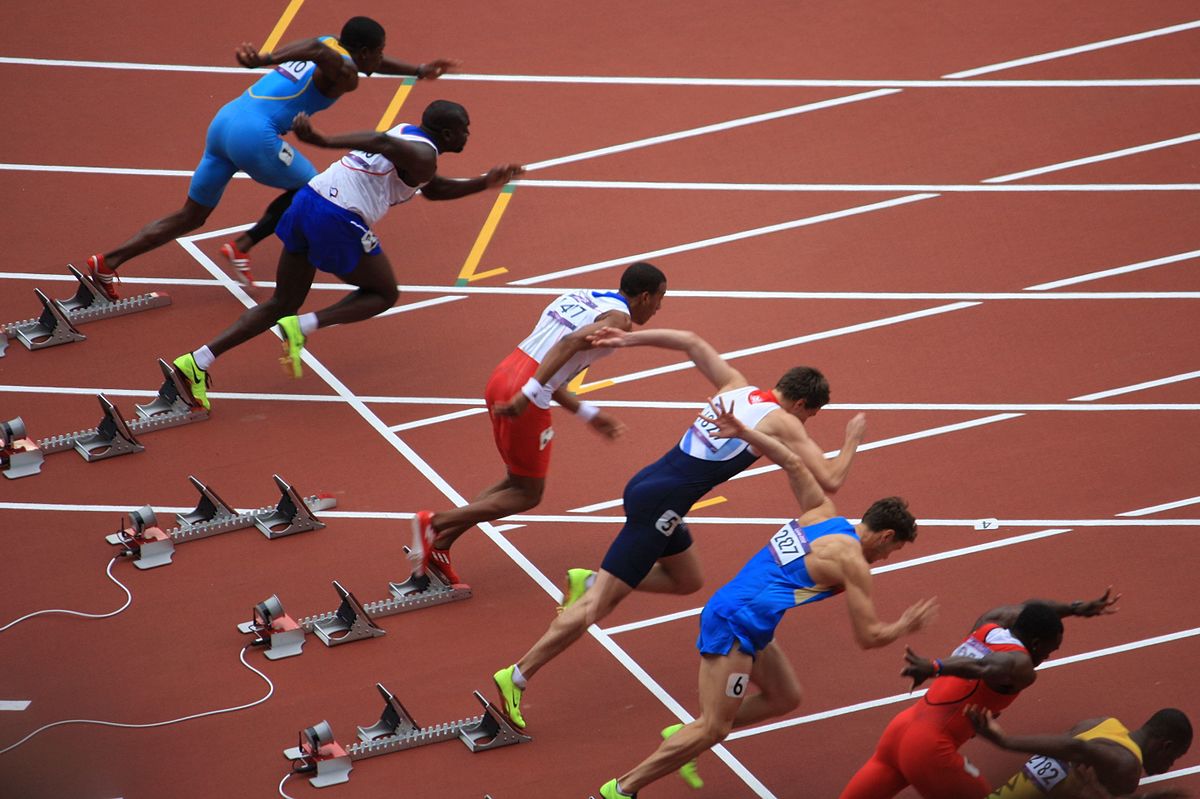 Ordinal Numbers
We use the “Ordinal Numbers” to express sequence.  Some common uses for the “ordinal Numbers” are the floors of a building, streets, dates, positions in a competition, etc.
Esta foto de Autor desconocido está bajo licencia CC BY-SA
These are the results of a competitionPista 19	1:11
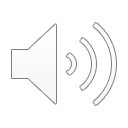 ……………
……………
……………
……………
……………
……………
…………...
………......
……………
…………….
Check this out: As a general rule, to make “Ordinal Numbers” we add “th” to the number.
Four + th = fourth  = 4th (abbreviation)

Examples:

John has the fourth place in the competition.
Jimmy is seventh
Sam is ninth.
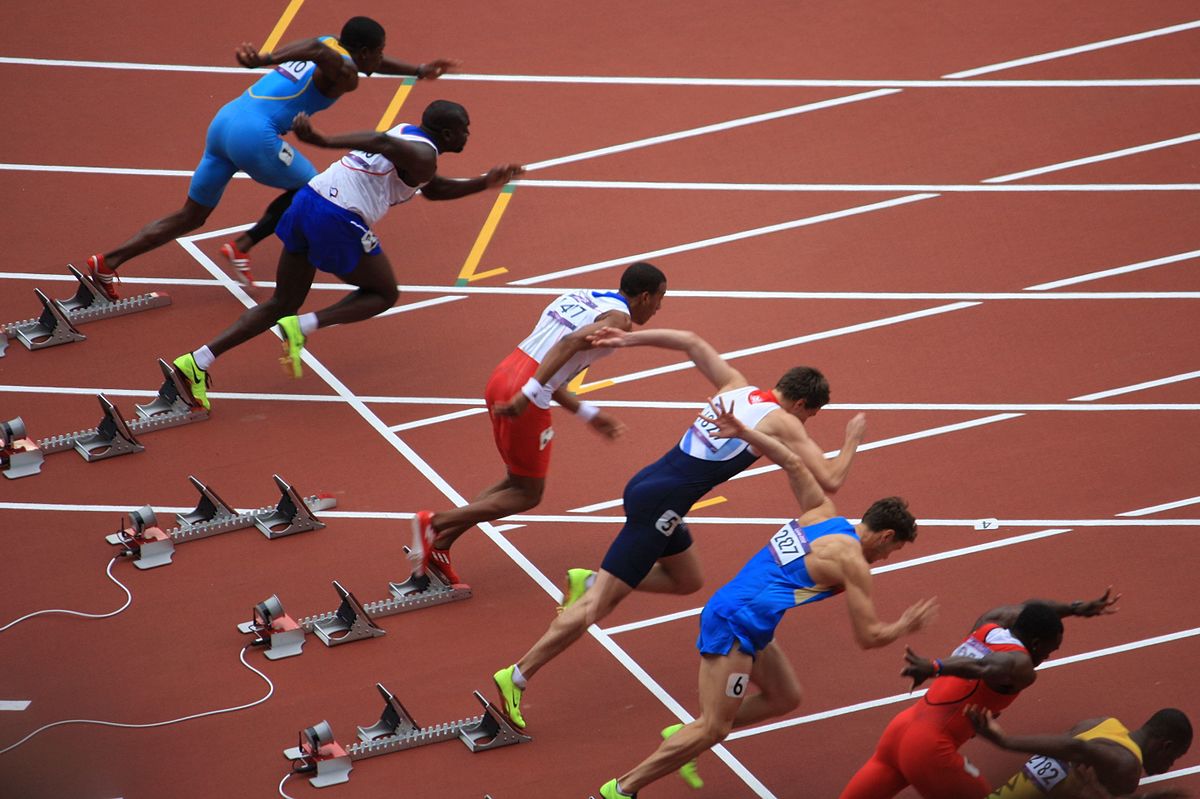 Esta foto de Autor desconocido está bajo licencia CC BY-SA
Ordinal numbers from 20 to 90
For the numbers 20, 30, 40, 50, 60, 70, 80 and 90 you change the “y” for “ie” and add “th”.

20 =  twenty 		20th = twentieth.   		Twenty first = 21st
30 =  thirty 		30th = thirtieth___		thirty-second= 32nd 
40 = …………..             _______________
50 = …………..             _______________
60 = …………..             _______________
70 = ………..…             _______________
80 = ………..….            _______________
90 = …………….           ________________
Fill in the blanks.  Write the complete ordinal number, not the abbreviation.
“F” is the …………. Letter of the alphabet.
“C2 is the ………….. Letter of the alphabet.
“G” is the ……………letter of the alphabet.
“E” is the …………….letter of the alphabet.
“A” is the …………….. Letter of the alphabet.
“J” is the ……………..letter of the  alphabet.
“D” is the ………………. Letter of the alphabet.
“H” is the ………………letter of the alphabet.
“B” is the …………………letter of the alphabet.
“I” is the ………….letter of the alphabet.